Working with unregistered 
AP providers to ensure quality 
for all
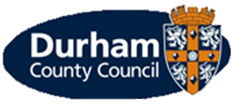 Presented by Lisa Ingleby	
	
Inclusive Provision and Pastoral 
Support Lead at Education Durham/Durham County Council
#IQMFamily
What have we heard about AP?
Ofsted investigates rise in primary-age children in alternative provision | Ofsted | The Guardian

Exclusive: Chief inspector says some children excluded from school are placed in unregistered, unsafe settings
The Guardian, November 2021
#IQMFamily
Thematic Review of Alternative             Provision in Local Areas
#IQMFamily
What Ofsted will look for
The Education Inspection Framework (EIF)
Paragraph 415 - 421 ‘Evaluating schools’ use of alternative provision’ 
Inspectors must evaluate how well a school continues to take responsibility for its students who attend alternative or off-site provision. 
Inspectors need to be assured that leaders have ensured that the alternative provision is a suitable and safe placement that will meet students’ academic/vocational/technical needs, pastoral needs and, if appropriate, SEND needs.
#IQMFamily
What Ofsted will look for
Inspectors will consider…
the reasons why leaders considered off-site provision to be the best option for the students concerned
whether leaders have made the appropriate checks on the registration status of the provision
what safeguarding checks leaders have made and continue to make to ensure that the provision is a safe place for their students to attend
the extent to which leaders ensure that students benefit from a well-planned and sequenced, well-taught, broad and balanced curriculum
the attendance and behaviour of the students who attend the provision
how well the provision promotes the students’ personal development.
#IQMFamily
Stability across relationships and expectations
#IQMFamily
Collaboration between alternative provision and mainstream provision
#IQMFamily
Student mobility through post-16 opportunities
#IQMFamily
Key Takeaways
Take the time to foster those positive working relationships with providers.

Used appropriately, alternative provision can be a strong component in a broad and balanced curriculum.

Suitability of provision is key.
Questions